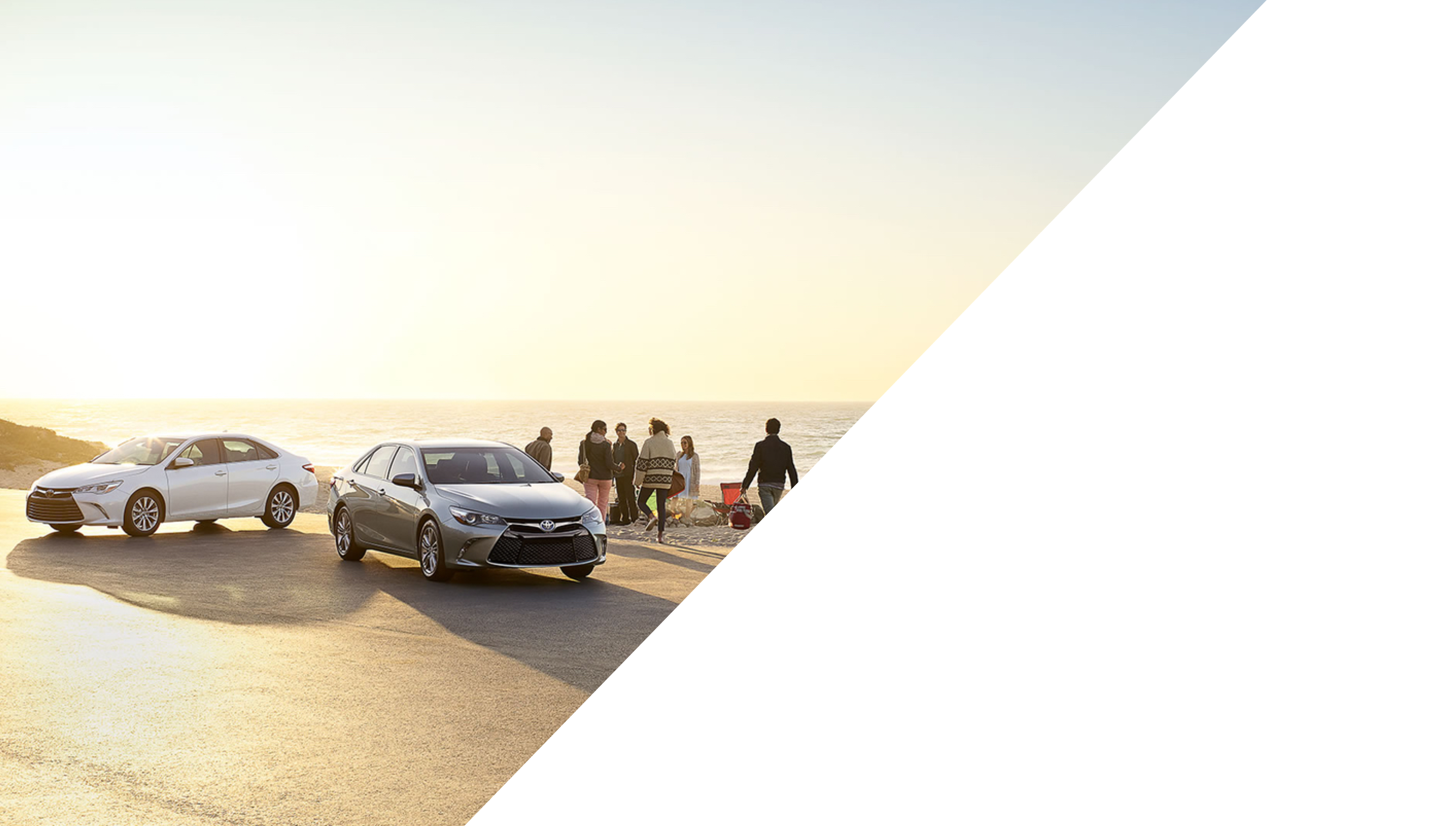 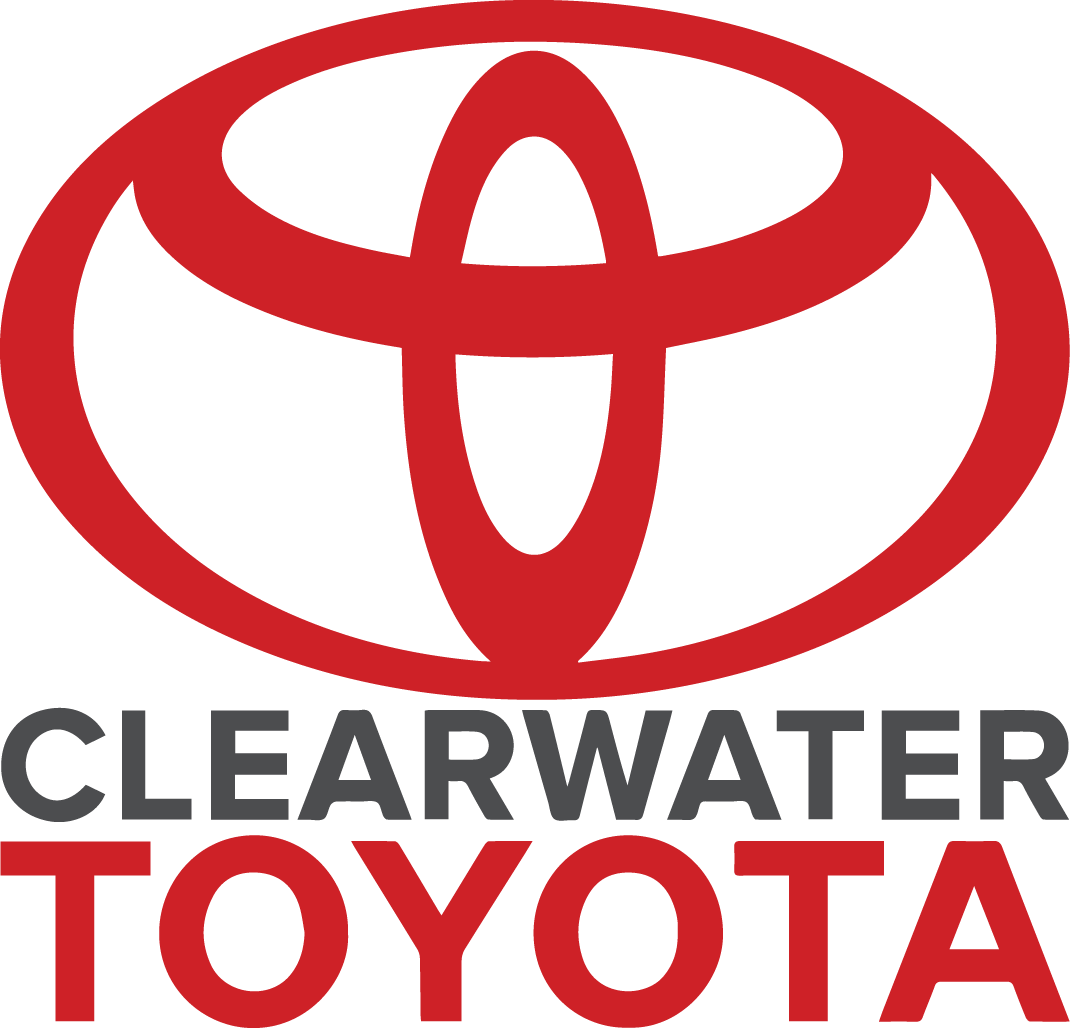 Market Recap and Look Ahead
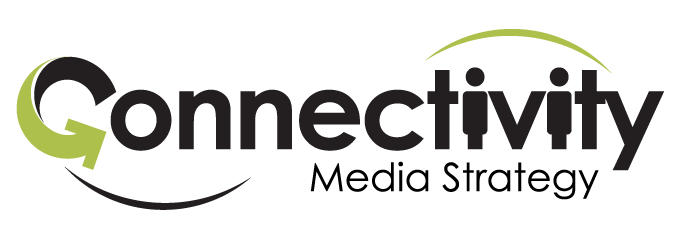 Clearwater Toyota August Market Recap – Digital 

August Topline Metrics:
Clearwater Toyota August Market Recap – Digital 

Post Click (PC) and Post View (PV) Conversion (Assisted Conversions):
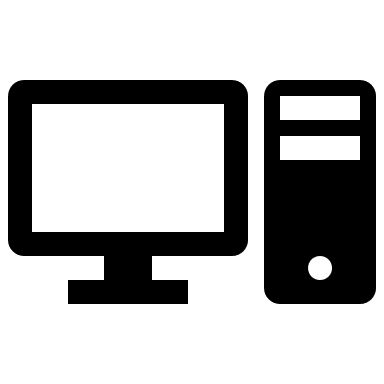 Programmatic assisted or was a direct conversion point for 42% of August leads
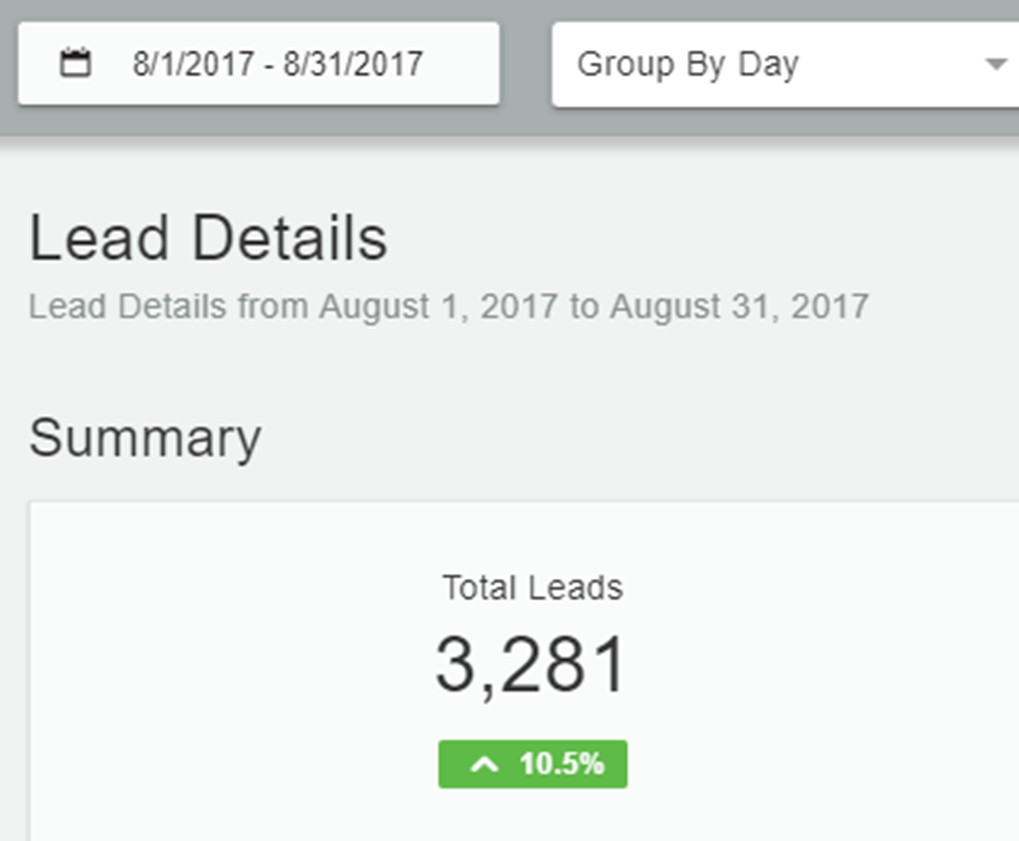 Clearwater Toyota August Market Recap – Digital 

August Optimizations:
Adjusted frequency on video 
Added Yahoo to video block list due to poor audio quality
Adjusted bids on retargeting
Updated block list 
 
Looking Ahead:
We will continue to optimize to highest performing sites and data
Clearwater Toyota August Google Analytics Snapshot
124 VDP Views
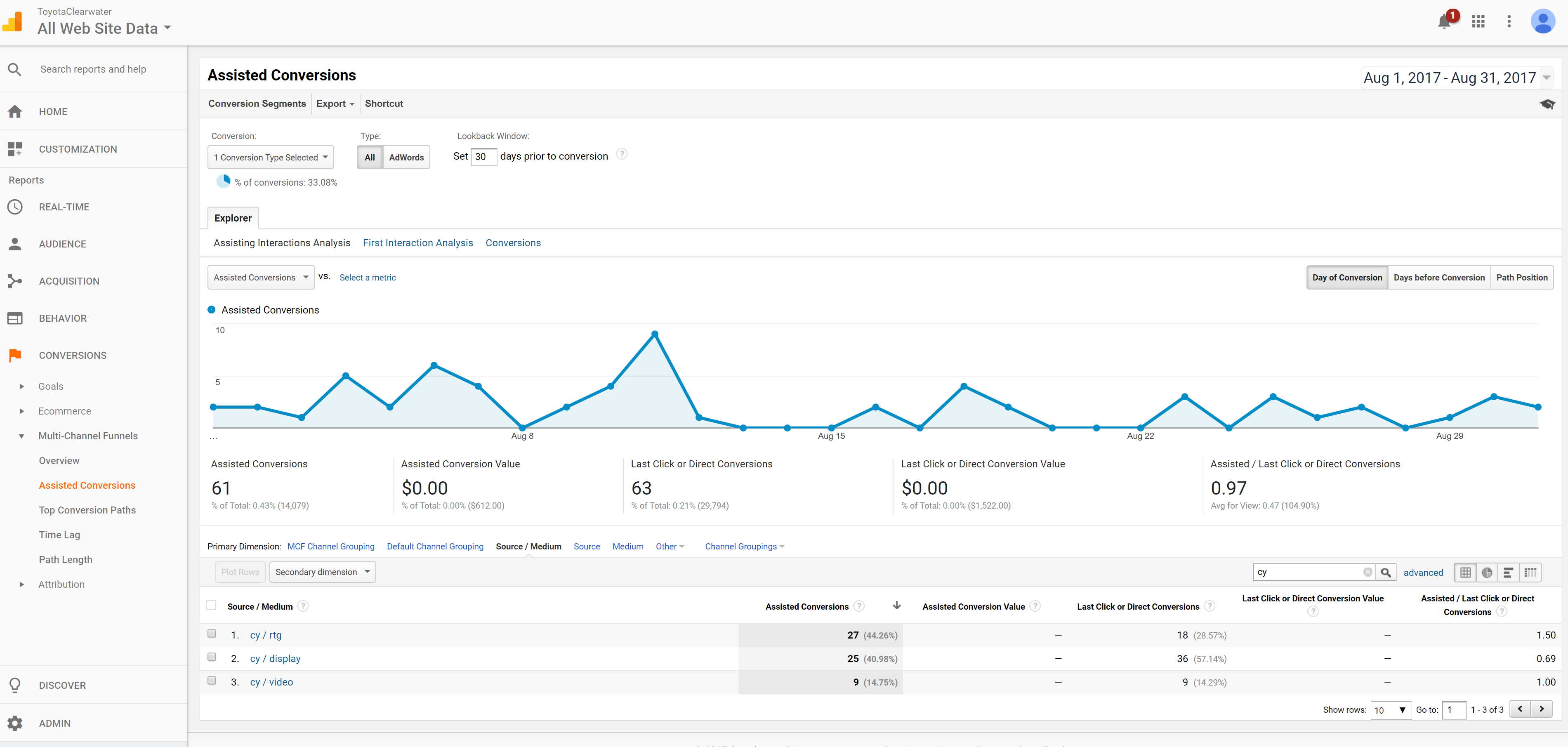 Clearwater Toyota August Google Analytics Snapshot
1,943 VLP Views
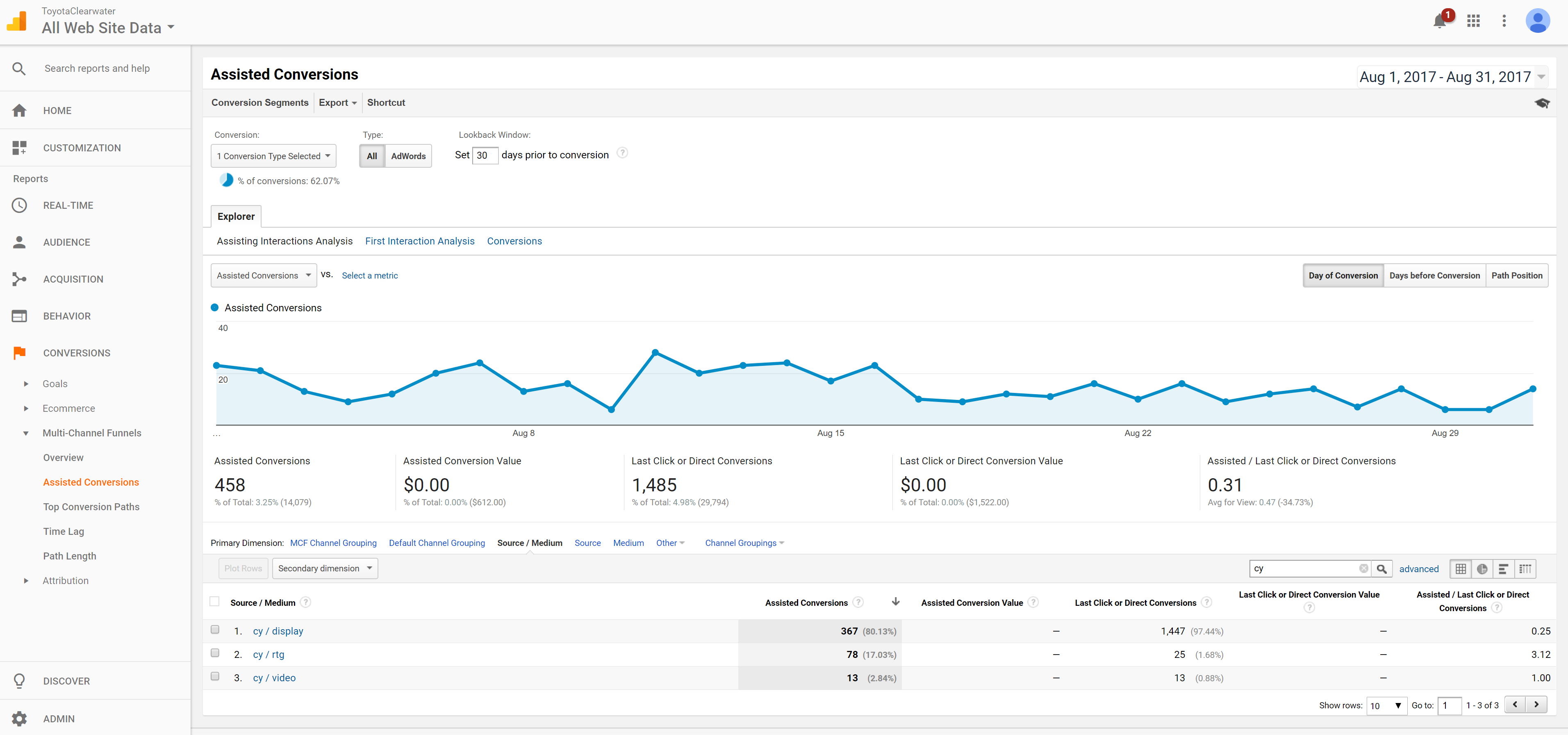